Глобальні міста
План
1. Поняття «Глобальне місто»
2. Критерії поділу міст
А) Альфа міста
Б) Бета міста
В) Гамма міста
Г) Дельта міста
3. Глобальні міста: від Епохи Великих географічних відкриттів і до сьогодні
4. Світові міста ХХІІст.
5. Українські міста в системі світових міст
Глобальне місто
Глобальне місто ( за Дж.Фрідманом) – місто, що виділяється низкою ознак, серед яких: наявність відносно великої чисельності населення; місто має бути місцем концентрації штаб - квартир найбільших ТНК і міжнародних економічних і геополітичних організацій; бути світовим фінансовим центром, важливим у світовому масштабі центром обробної промисловості, великим транспортним і комунікаційним вузлом міжнародного значення, а також володіти високорозвиненою сферою ділових послуг.
Класифікації міст
Серед таких класифікацій особливий інтерес викликає класифікація   Палмера Холла.  Автор поділив усі міста світу за рівнем світового значення на Альфа, Бета, Гамма та Дельта групи .
Рейтинг глобальних міст за П. Тейлором
Альфа міста
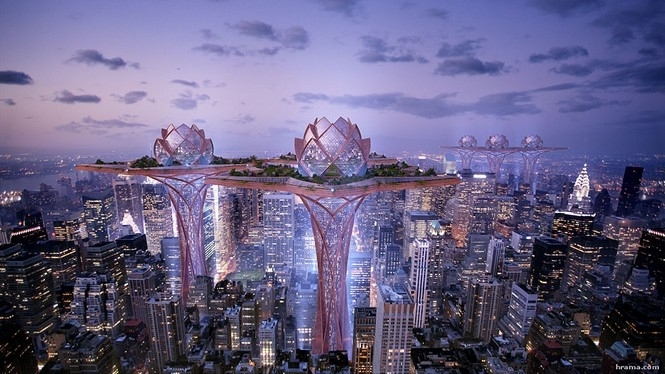 Альфа міста (глобальні континентальні “столиці”) - це комунікаційно-сервісні центри світового значення із ареалом “обслуговування” більше 20 млн. осіб, зокрема мультимодельні транспортні вузли, комунікаційно-комерційно-сервісні центри глобального впливу, наприклад, Лондон, Париж, Нью-Йорк, Токіо, Чикаго, Франкфурт, Гонконг, Лос-Анджелес, Мілан, Сінгапур.
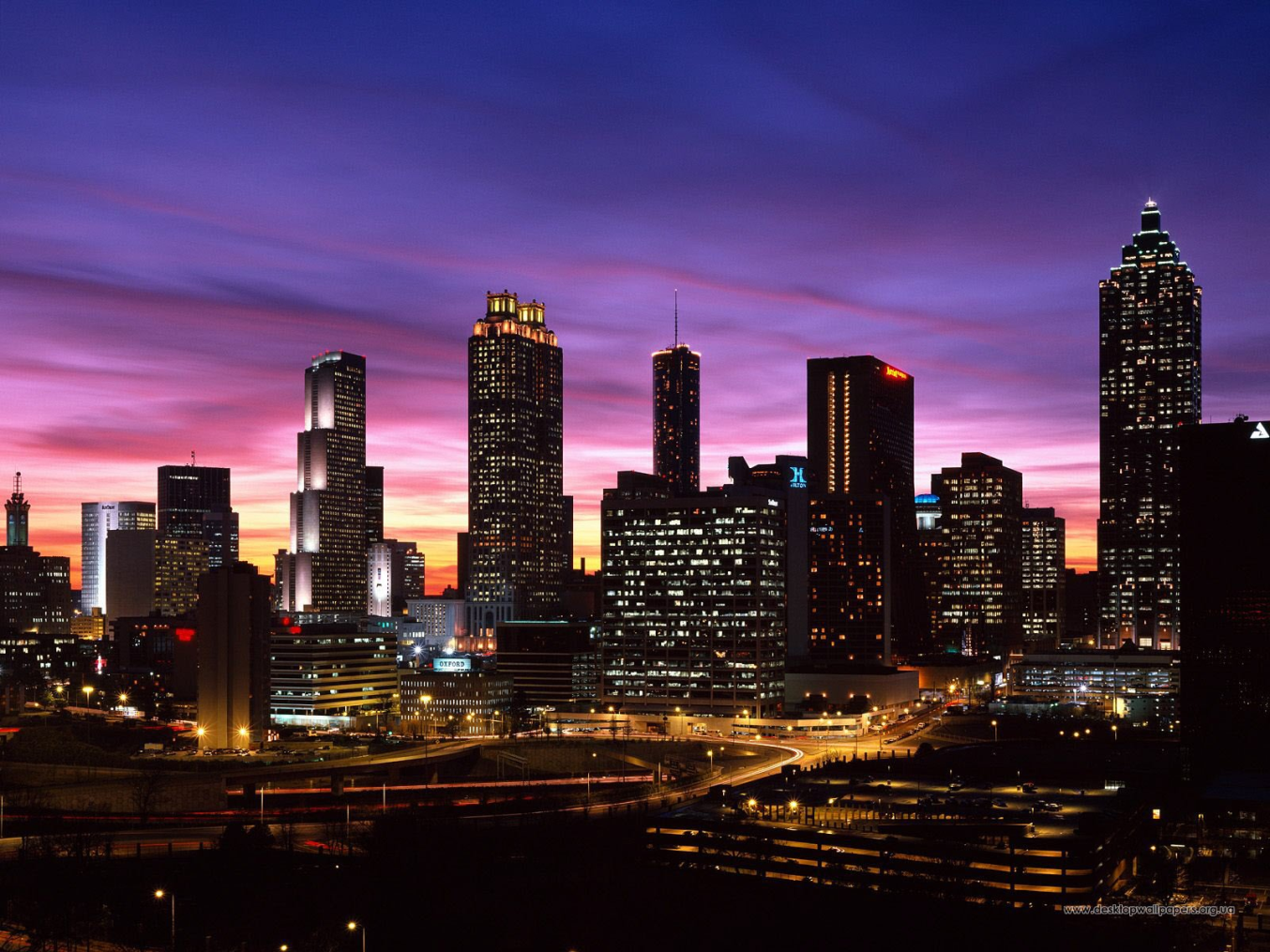 Бета міста
До Бета міст віднесено міста-шлюзи (субконтинентальні столиці), ареал обслуговування яких досягає від 10 до 20 млн. населення. Це вузли повітряного сполучення, комерційні та сервісні центри субконтинентального значення, наприклад, міста Сан-Франциско, Сідней, Торонто, Цюрих, Брюссель, Мадрид, Мехіко, Сан-Пауло, Москва, Сеул.
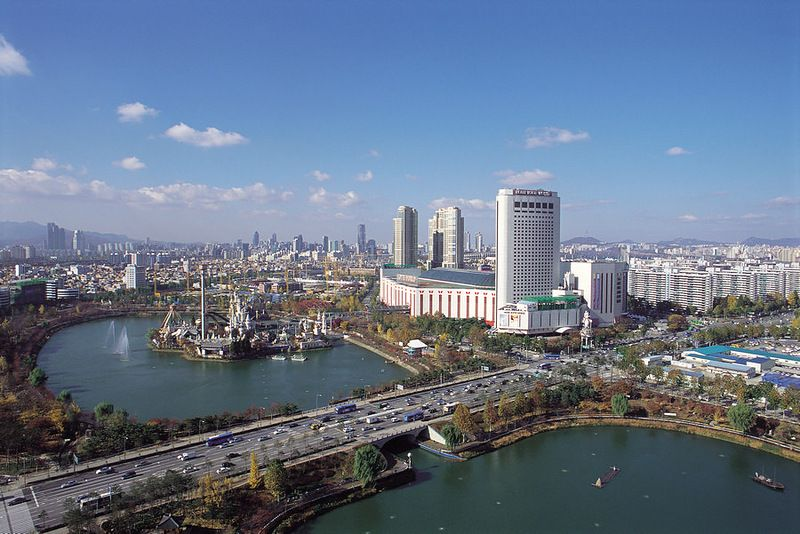 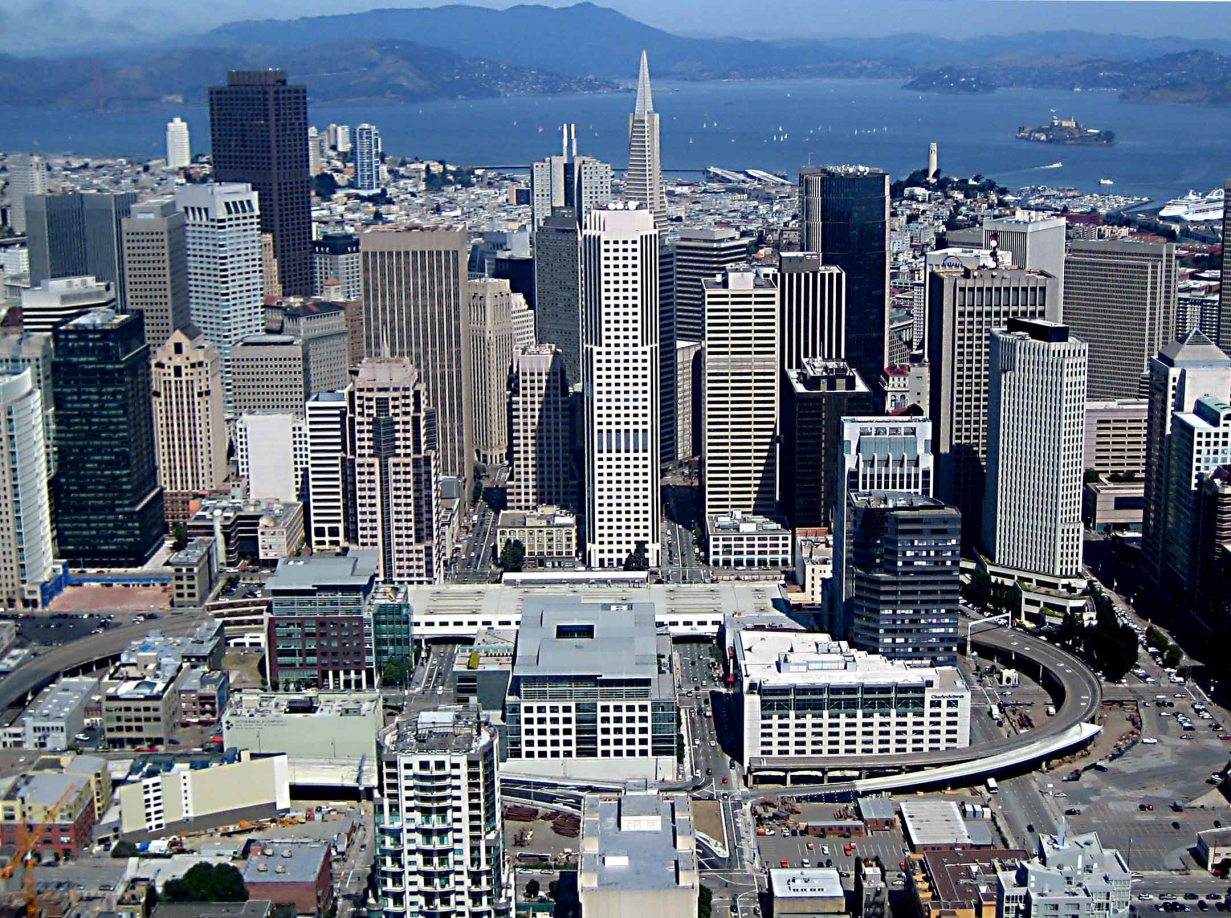 Сеул
Сан-Франциско
Гамма міста
Міста групи Гамма є периферійними (регіональними столицями), під ареал обслуговування яких підпадають від 5 млн. населення прилеглих територій. Вони є регіональними центрами комунікацій, сервісу та комерції. Серед таких міст - Амстердам, Бостон, Каракас, Даллас, Дюссельдорф, Женева, Хьюстон, Джакарта, Йоханнесбург, Мельбурн, Осака, Прага, Сантьяго, Тайпей, Вашингтон, Бангкок, Пекін, Рим та інші.
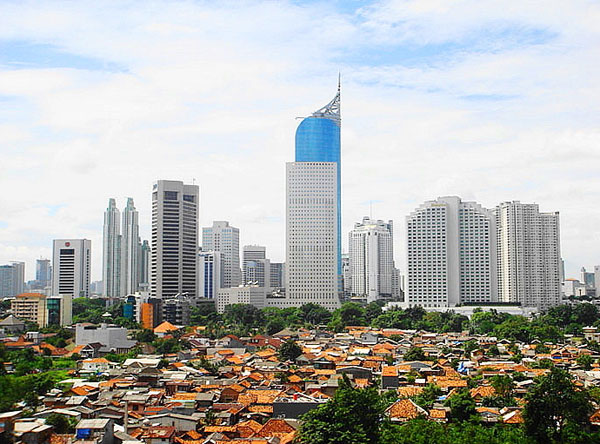 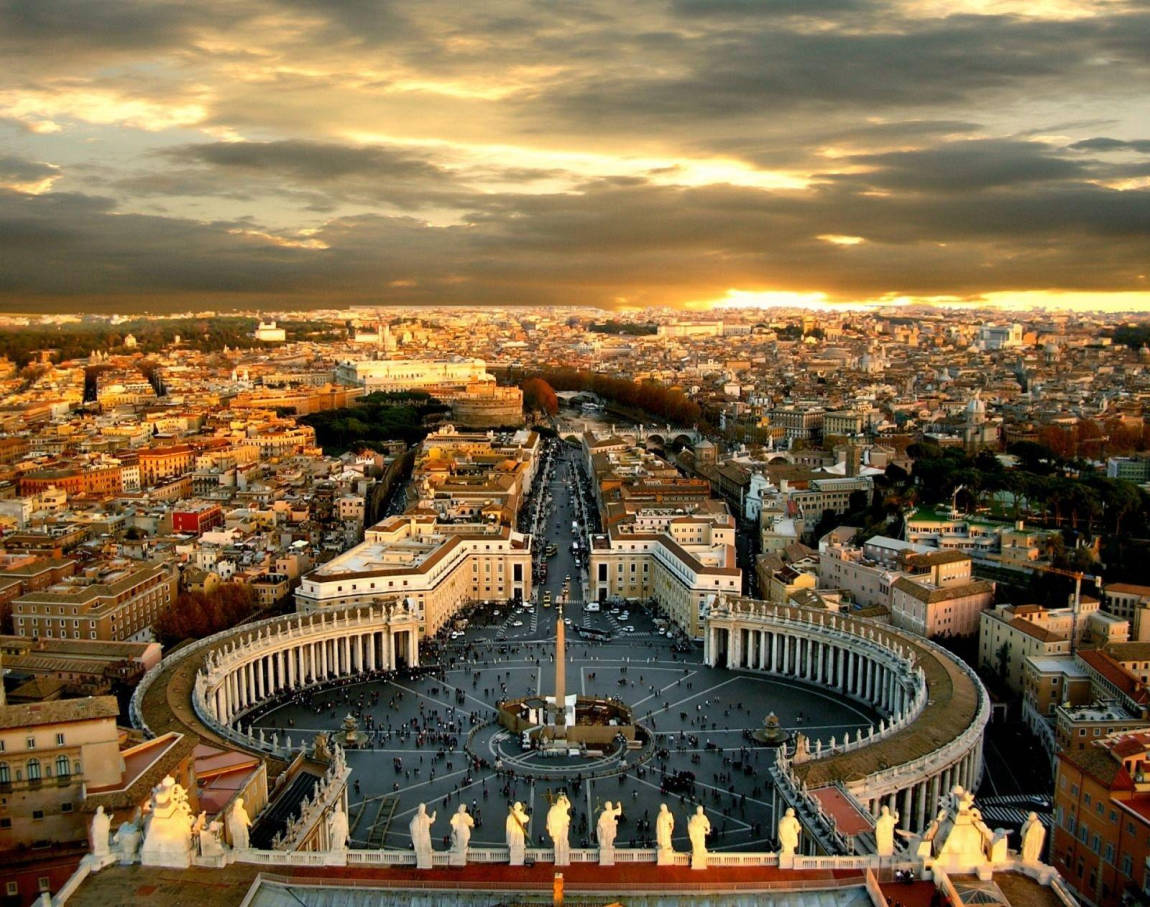 Бангкок
Рим
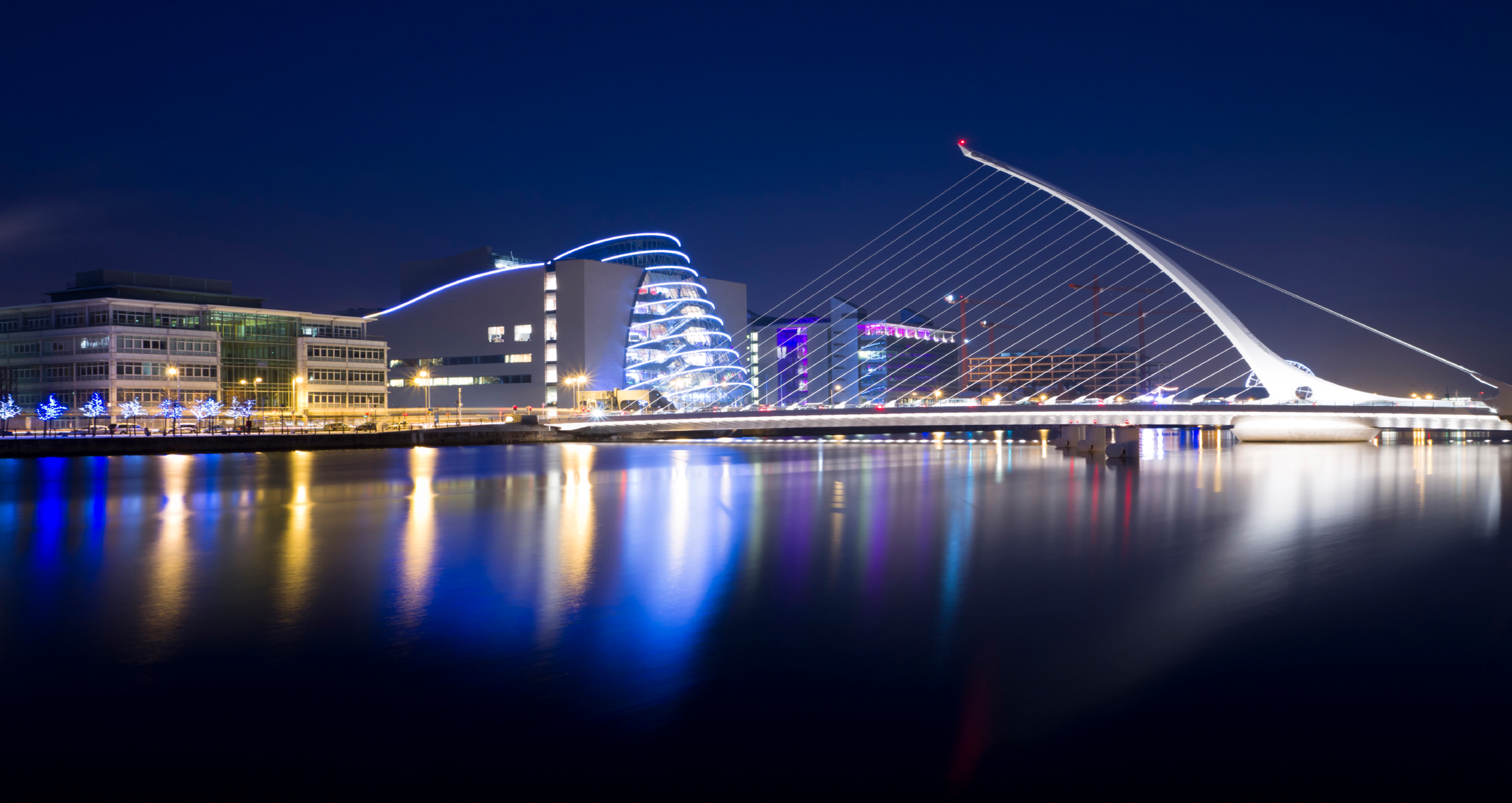 Дельта міста
Останню групу становлять Дельта-міста - міста з незначним ареалом обслуговування. Це типові адміністративні центри, постійною тенденцією в яких є підвищення значення, ролі та впливовості у масштабах регіону.  Серед таких міст: Окланд, Дублін, Хельсінкі, Люксембург, Нью-Делі, Філадельфія, Ріо-де-Жанейро, Тель-Авів, Відень та інші. Аналіз цієї класифікації свідчить про чіткий зв’язок між рівнем розвитку країни, її впливом на світовий розвиток та кількістю і впливовістю міст світового значення .
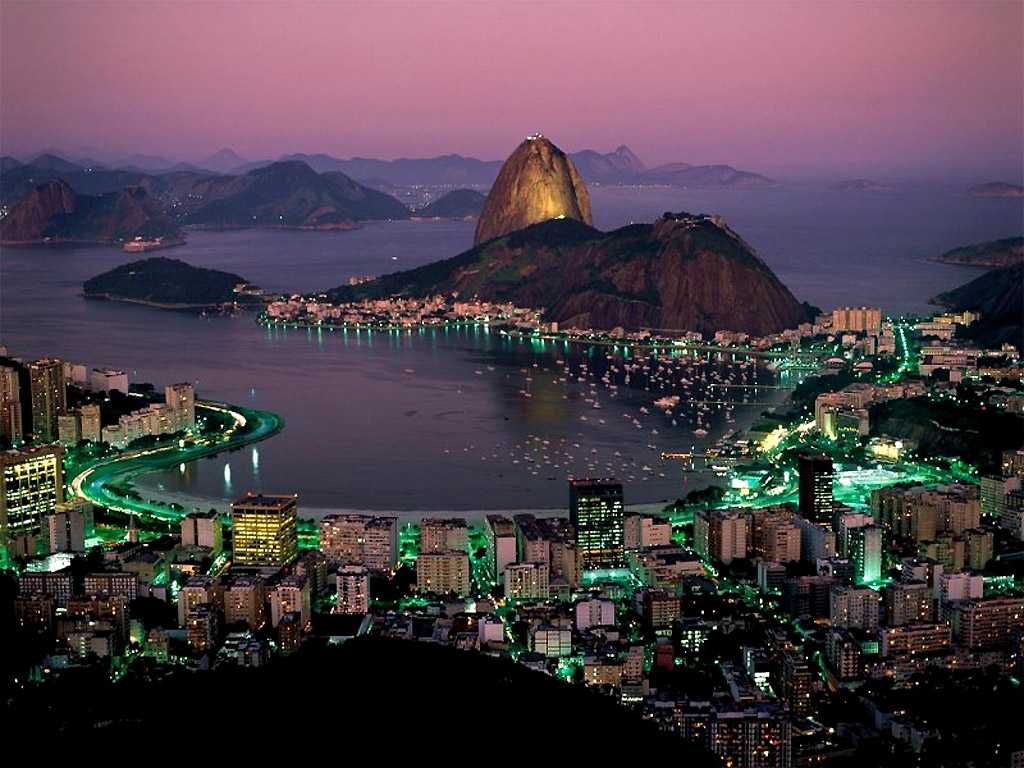 Мегаміста світу станом на 2000р.
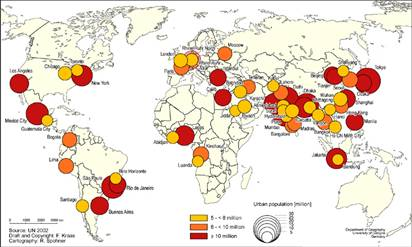 Мегаміста світу: прогноз на 2015р
Глобальні міста: від Епохи Великих географічних відкриттів і до сьогодні (ч.1)
Епоха Великих географічних відкриттів розпочалась у другій половині ХVст. то ж починаємо з нього:
ХVст.
Лондон  - одне з найбільших міст Європи. Населення більше 50 тисяч. Відоме на міжнародній арені.
Париж – найбільш розвинене місто.
Аугсбург – найпотужніший торгово-фінансовий центр. Мав статус Вільного імперського міста Римської імперії.
ХVІст.
Список міст в цілому не змінився, проте добавились такі міста, як Амстердам і Мюнхен.
Глобальні міста: від Епохи Великих географічних відкриттів і до сьогодні (ч.2)
ХVІІст.
Із вже згадуваних: Лондон, Париж, Мюнхен.
Добавились:
Мадрид – на цей час припадає період його найінтенсивнішого розвитку. Мала населення більше 60 тис. і Вена.
ХVІІІст.
Вена – важливий центр світової культури, особливо музичної.
Токіо – одне з найбільших міст світу.
Вже згадувані Лондон, Париж
Глобальні міста: від Епохи Великих географічних відкриттів і до сьогодні (ч.3)
ХІХст.
Лондон стає найбільшим містом світу
Нью-Йорк – у зв’язку з міграцією населення і колонізаційною політикою європейський держав , населення і розвиток міста стрімко росте. Воно стає основним містом Північної Америки.
Не втрачають позицій Токіо, Париж, Вена.
ХХ століття можна об’єднати з ХХІст.
 Список кардинальних змін не зазнав. Отож:
Вену замінив Сінгапур. Добавилися Лос-Анджелес,  Мілан, Сянган, Чикаго, Франкфурт-на-Майні.
Світові міста ХХІІст.
Для ХХІІст. Мій прогноз такий: найбільшими Альфа-містами будуть: Токіо, Лондон, Париж, Нью-Йорк, Лос-Анджелес, Чикаго, Сідней, Торонто, Сінгапур.
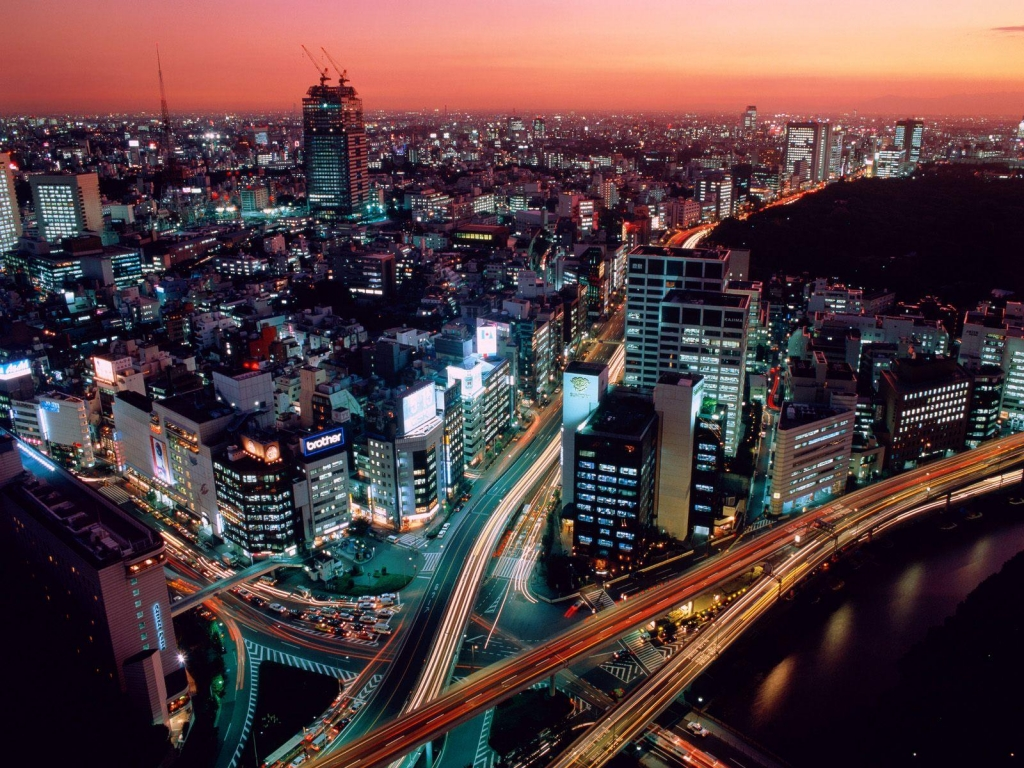 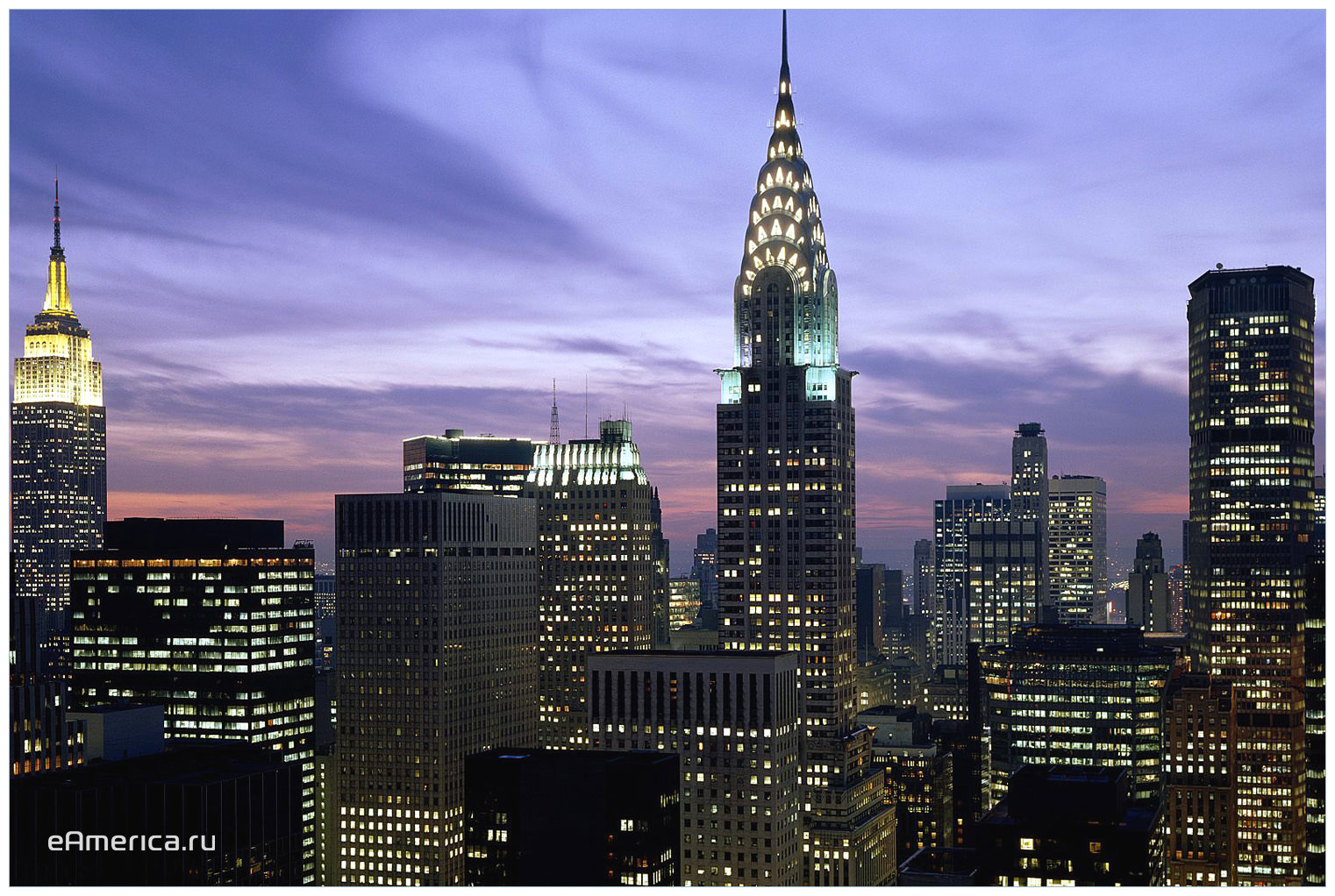 Токіо
Нью-Йорк
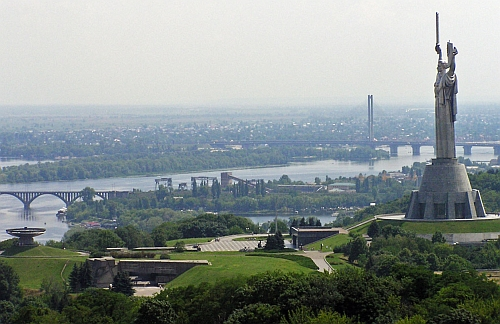 Українські міста в системі світових міст
До Дельта міст належить Київ, адже його роль на міжнародні арені лише формується.  Решта українських міст не достатньо розвинені для участі в цій класифікації.
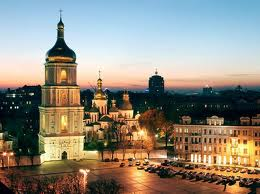 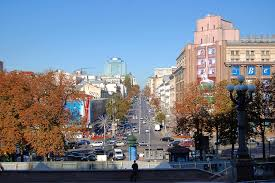 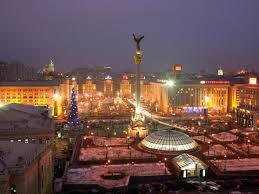 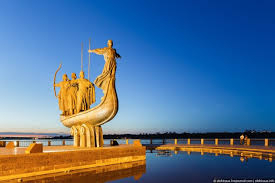